What we have contributed to the SVG
Breakpoints
Mechanism assignment
Functional enrichment
Retroduplications
SVs and personalized genome construction
...
Future directions
Personal Diploid Genome and Effects on SVs
Functional Impact of Various SVs
SV Formation Mechanism Annotation Using Long Reads
Loss-of-function Annotation
SVs and Disease Associated lncRNAs
Breakpoint Identification
Mobile Elements Using PacBio and 10x Data
CNVnator Calls on the Trios
-- one of the main purposes of having a good SV call set is to be able to build a genome for each person

-- can we move beyond a call-set-centric mindset to a personal-genome-centric mindset?
AlleleDB – we can annotate allelic SNVs but do we have more RNA-seq/ChIP-seq assays for non-YRI and non-Caucasian Phase 3* samples?
* Phase 3 has 26 populations.
AlleleSeq website
DOWNLOADS
 Diploid personal genome of NA12878
 Data and results from various publications using AlleleSeq:
 Rozowsky et al. (2011)
 Djebali et al. (2012)
 Gerstein et al. (2012)
TOOLS 
 AlleleSeq tool
 personal genome constructor
Using personal genomes for ENCODE data
Jieming Chen
Gerstein Lab, Yale University
AWG Call

Mar 11 2016
5
Transitioning from Reference Genome (RG) to Personal Genome (PG)
Hg19/GRCh37/Hg38/GRCh38
6
Reference Genome (RG)
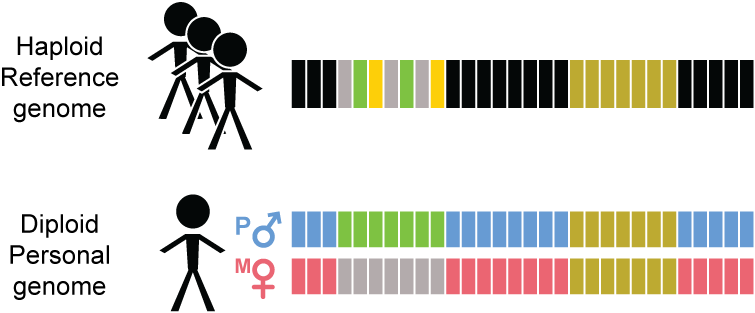 Hg19/GRCh37/Hg38/GRCh38
7
Transitioning from Reference Genome (RG) to Personal Genome (PG)
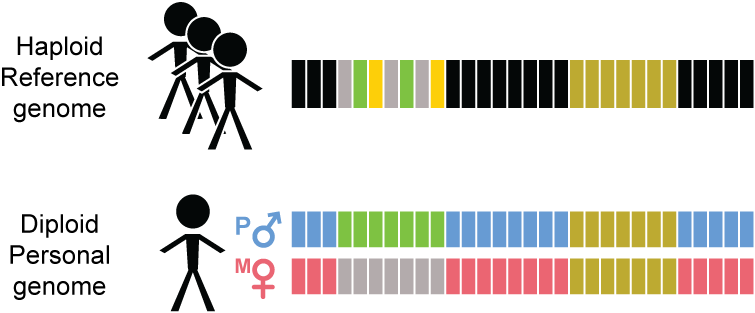 8
Why the personal genome (PG) should be the platform for functional genomics
Advantages of PGs
Diploid--Ability to incorporate private variants of any size--exhibit phase information
Scale easily with more samples and improving sequencing technologies: longer reads and more accurate phase information--We have developed a tool for PG construction
Very useful in functional genomic assay analysesa) read alignmentb) RNA-seq quantificationc) allele-specific analyses
9
Constructing a personal genome
10
Personal genome construction using vcf2diploid tool allows variants of different sizes
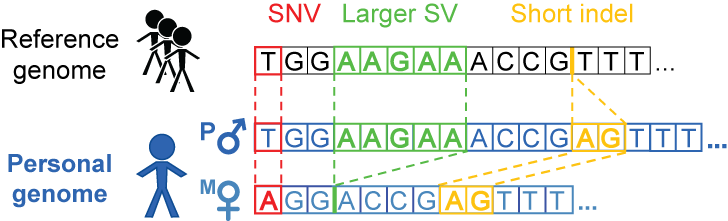 (fasta; reference)
(vcf, variantsphased or unphased)
(fasta; for each haplotype)
Rozowsky et al. Mol Syst Biol (2011)
11
[Speaker Notes: Compatible subseq in downstream processing or analyses e.g with aligners for indexing]
Some construction considerations
1. Choice of call set(s) 
-- e.g. different versions of 1000GP call sets
2. Choice of variants 
-- e.g. SVs or indels or SNVs only
3. Choice of reference 
-- choose the reference genome in which the call set is derived from
4. Assessment of call set quality
-- e.g. analysis of Mendelian inconsistency in family data
12
[Speaker Notes: Het/hom ratio
Ti/tv ratio]
Construction considerations
1. Choice of call set(s) 
-- e.g. different versions of 1000GP call sets
2. Choice of reference 
-- choose the reference genome in which the call set is derived from
3. Choice of variants 
-- e.g. SVs or indels or SNVs only
4. Order of incorporation
-- SVs > indels > SNVs
-- Increased SNV density around SV breakpoints (Abyzov et al. 2015)
Many choices of NA12878 call sets:Which one do we use?
Genome in a bottle
Complete Genomics
Illumina Platinum Genomes
Broad’s GATK Best Practices bundles
1000 Genomes Project-- low/high coverage-- long reads: PacBio, Moleculo
Assessment of call set quality: Mendelian inconsistency (e.g. GATK HC PCR-free CEU trio)
15
*Autosomes only
NA12878 family of PGs we already have
16
Other possible choices of NA12878 call sets for ENCODE:
Genome In A Bottle (GIAB)--HiSeq2500 300x, 150x150bp read, hg19--44x PacBio SV calls (from Mt Sinai School of Medicine)(https://sites.stanford.edu/abms/content/giab-reference-materials-and-data, updated Sep 2015) 
Complete Genomics--80x, SNVs, indels and SVs, GRCh37(http://www.completegenomics.com/public-data/69-Genomes/) 
Illumina Platinum Genomes--HiSeq2000, PCR-free, 50x and 200x, SNVs and indels, available for both hg19 and hg38(http://www.illumina.com/platinumgenomes/) 
1000 Genomes Project SV group--SV calls using longer reads: PacBio, Moleculo

Useful list of NA12878 public datasets (google sheet on GIAB site): https://docs.google.com/spreadsheets/d/1iL45zPit9-kVmk-9sDJEGMhxsUWf52n1nw_duTdNwcE/edit#gid=0
17
Highly scalable:
Use of personal genomes with ENCODE data
Constructed 382 personal genomes from 1000GP Phase 1 data --SNVs and indels--match with their corresponding RNA-seq and/or ChIP-seq sets (from 8 different studies)
Most of our ChIP-seq sets are from ENCODE--14 GM cell lines with available 1000GP Phase 1 DNA data

**note that there are 35 GM cell lines in ENCODE, with ChIP-seq data (including CEU and YRI trios)
18
[Speaker Notes: Using tool, able to scale up, construct 382 personal genomes
33 GM cell lines in ENCODE, with ChIP-seq data]
Utility of PGs: Read alignment
19
Alignment gets better as variant sets get more complete: NA12878 Pol2 ChIP-seq (ENCODE)
Almost 1M increase in reads
20
[Speaker Notes: We observe that]
Alignment gets better as variant sets get more complete: NA12878 RNA-seq (Kilpinen et al. 2013)
Over 260K increase in reads
21
Utility of PGs: RNA-seq quantification with SVs incorporated
22
Including SVs in diploid personal genomes: a simple example
23
[Speaker Notes: And the diploid reference is very useful in functional read alignment especially with the current ability to detect rare variants in each individual that are not found in the reference

A simpler example is a non-ref insertion occurring in an exon and then RNA-seq mapping to that missing insertion in the reference – but should be rarer, since indel doesn’t occur much in exon]
Including SVs in diploid personal genomes : more complex
24
SVs-in-PG analyses in Sudmant et al., Nature (2015)
Constructed 2 personal genomes of NA12878 based on GRCh37 reference genome
1000GP P3 SNVs and indels integrated call set (low coverage)
1000GP P3 SNVs, indels and SVs with breakpoint information

**1,383 SVs --with breakpt info--most are still sub-1kb
Oliver Stegle
[Speaker Notes: We have also shown the usefulness of PG in two publications:
In the recent 1000GP SV paper published in Nature 

For the personalized genome approaches the union of unique reads (matched by read ID) mapped to the maternal or paternal alignment for a particular genomic feature were considered.]
Utility of SVs: Exons with direct SV overlap
Comparing between vanilla GRCh37 ref and Pgenome-SVs
18 exons (5 genes) with a direct SV overlap
6/18 exons were affected in terms of expression (±10 reads) 
4/6 showed substantial changes in expression using RNA-seq data from Kilpinen et al. (±10 reads, 2x change)
Oliver Stegle, Sudmant et al., Nature (2015)
26
[Speaker Notes: We showed the utility of including SVs in PG
Showed that PG captures the effects of personal variants in functional assay readouts

These numbers will improve as we gain the ability to build better personal genomes with more accurate call sets]
SVs-in-PG analyses in Sudmant et al., Nature (2015)
Constructed 2 personal genomes of NA12878 based on GRCh37 reference genome
1000GP P3 SNVs and indels integrated call set (low coverage)
1000GP P3 SNVs, indels and SVs with breakpoint information

**1,383 /68,000 SVs --with precise breakpoint information--most are still sub-1kb
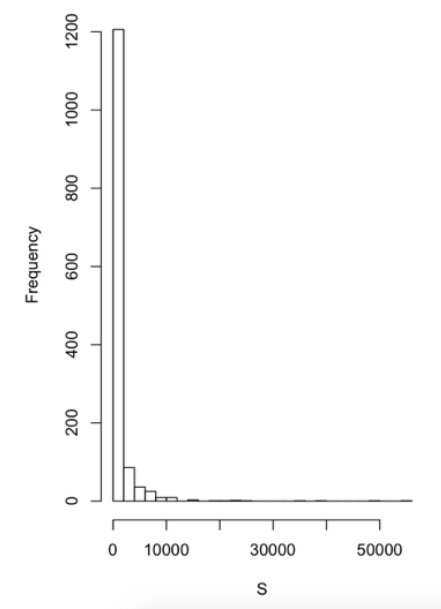 Size of SVs (bp)
Oliver Stegle
[Speaker Notes: We have also shown the usefulness of PG in two publications:
In the recent 1000GP SV paper published in Nature 

For the personalized genome approaches the union of unique reads (matched by read ID) mapped to the maternal or paternal alignment for a particular genomic feature were considered.]
Utility of PGs: Alleviate biases in detection of allele-specific variants
28
Allele-specific (AS) behavior
29
Compute allelic ratio (i.e. read difference at the 2 alleles)
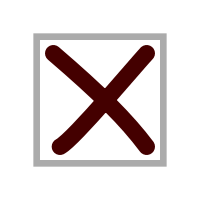 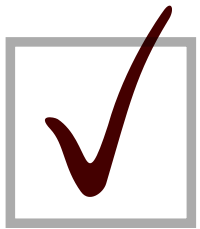 e.g. a SNV @ chr 7 position 4345325
e.g. a SNV @ chr 5 position 12455
RNA-/ChIP-Seq Reads
ACTTTGATAGCGTCAATG
 CTTTGATAGCGTCAATGC
 CTTTGATAGCGTCAATGC
   TTGACAGCGTCAATGCAC
    TGATAGCGTCAATGCACG
      ATAGCGTCAATGCACGTC
       TAGCGTCAATGCACGTCG
          CGTCAACGCACGTCGGGA
           GTCAATGCACGTCGAGAG
             CAATGCACGTCGGGAGTT
RNA-/ChIP-Seq Reads
ACTTTGATAGCGTCAACG
 CTTTGATAGCGTCAACGC
 CTTTGATAGCGTCAACGC
   TTGACAGCGTCAATGCAC
    TGATAGCGTCAATGCACG
      ATAGCGTCAACGCACGTC
       TAGCGTCAATGCACGTCG
          CGTCAACGCACGTCGGGA
           GTCAATGCACGTCGAGAG
             CAATGCACGTCGGGAGTT
5 x T 
5 x C
------
9 x T 
1 x C
------
(ref)
(ref)
Allelic ratio = 0.5
(i.e. ‘null’ expectation)
Allelic ratio = 0.9
T
C
T
C
30
[Speaker Notes: In allele-specific analyses what people do conventionally is aligning the reads to the respectively alleles at positions with heterozygous SNVs]
Binomial model on observed distribution
ASE/ASB Example:
   …GTCAATGCAC
   …GTCAATGCACG
   …GTCAATGCACGTC
   …GTCAATGCACGTCG
   …GTCAACGCACGTCGGGA
    GTCAATGCACGTCGAGAG
      CAATGCACGTCGGGAGTT
       AATGCACGTCGGGAGTTG
Non-allele-specific variants
e.g. allelic ratio = 0.5
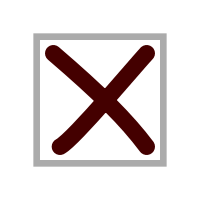 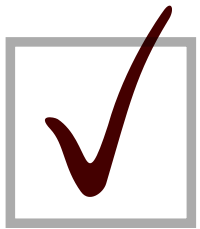 Allele-specific variants
e.g. allelic ratio = 0.9
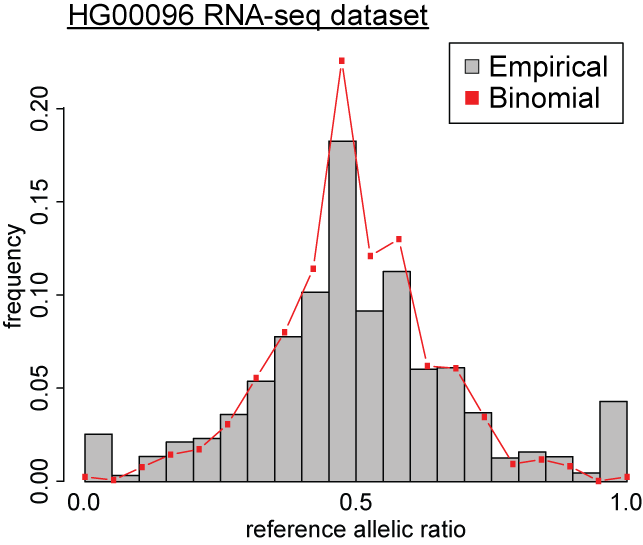 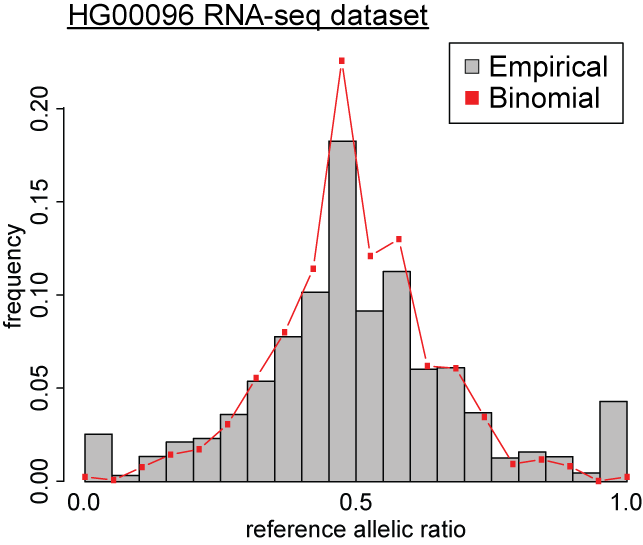 Observed
Binomial
Null Example:
ACTTTGATAGCGTCAATG
 CTTTGATAGCGTCAACGC
   TTGACAGCGTCAATGCAC
      ATAGCGTCAATGCACGT…
       TAGCGTCAACGCACGT…
          CGTCAACGCACGT…
             CAATGCACGT…
              AATGCACGT…
Alt
Ref
31
Some issues in AS analyses
Reference bias
Ambiguous mapping bias
Over-dispersion
32
Reference bias (naïve alignment to the human reference genome)
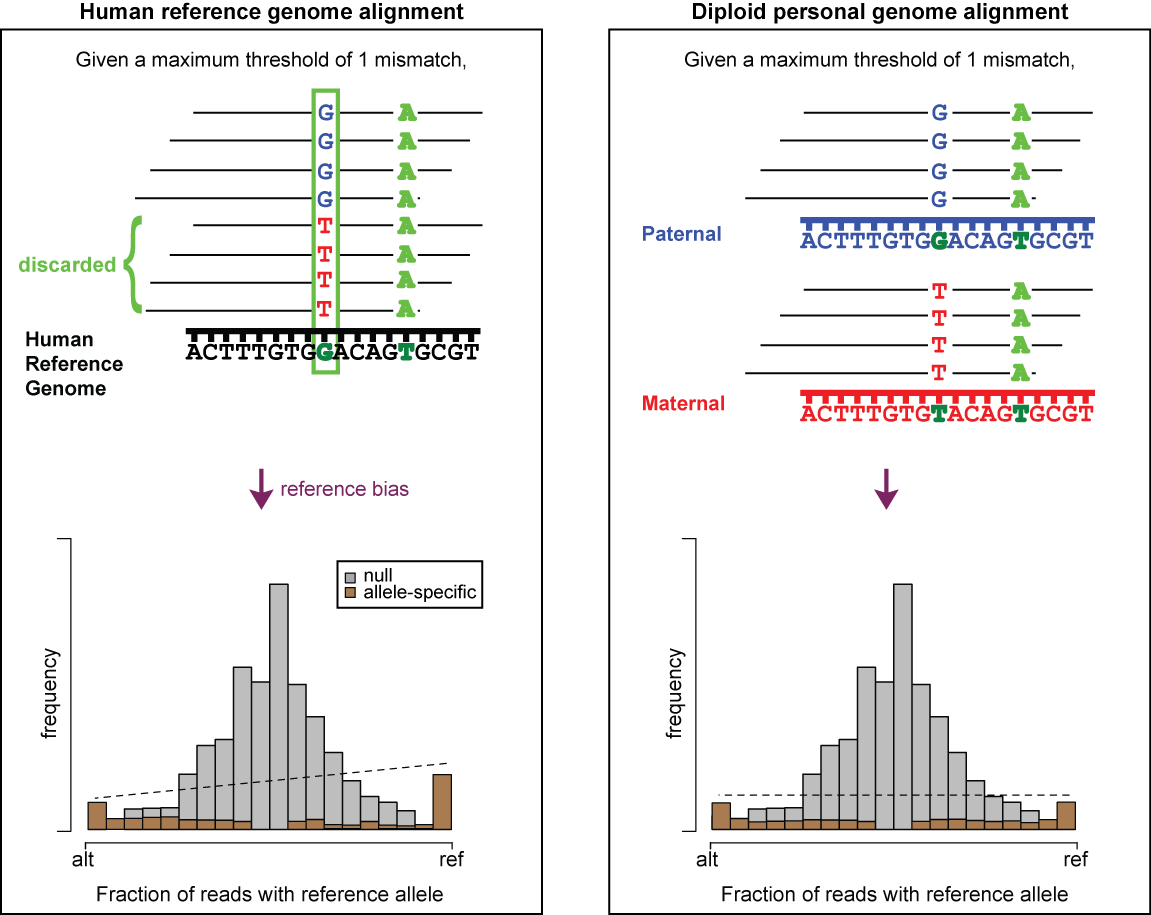 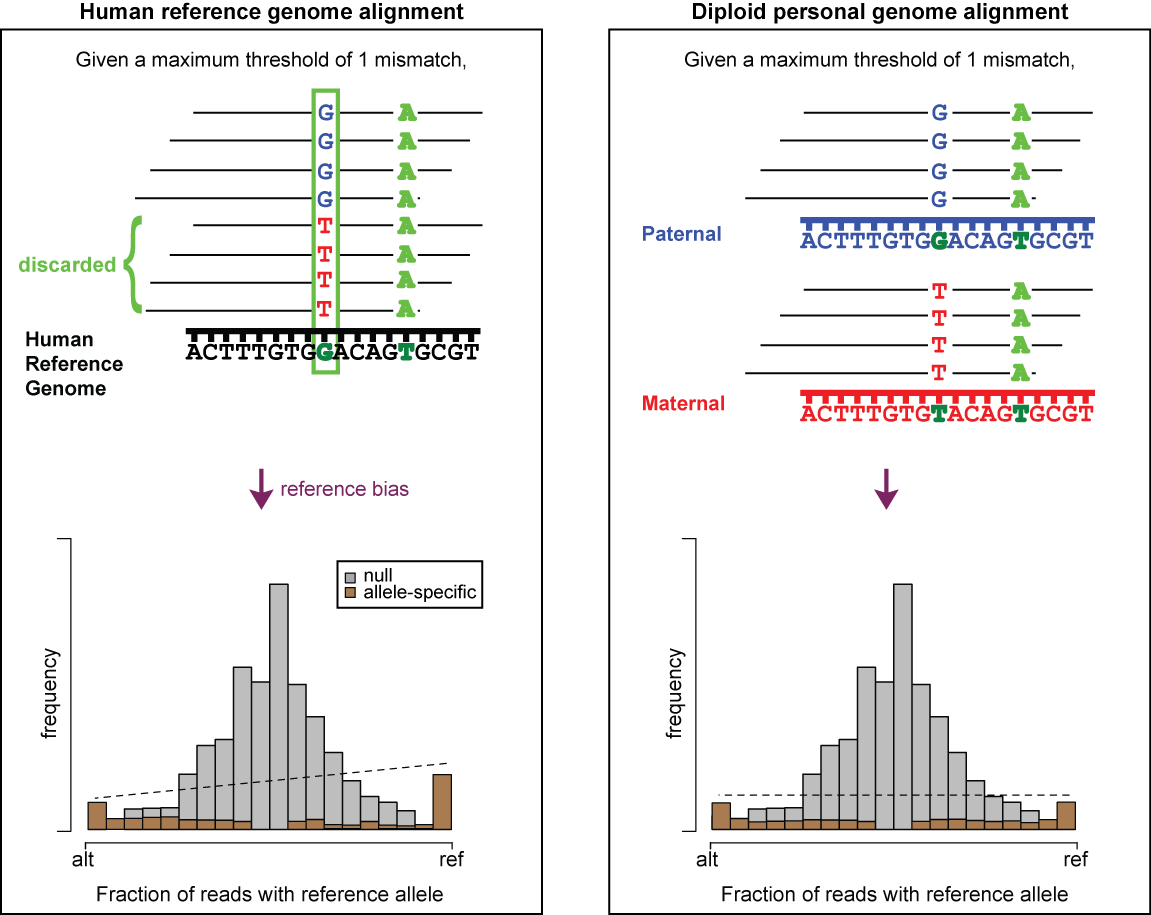 33
PG alleviates reference bias in alignment
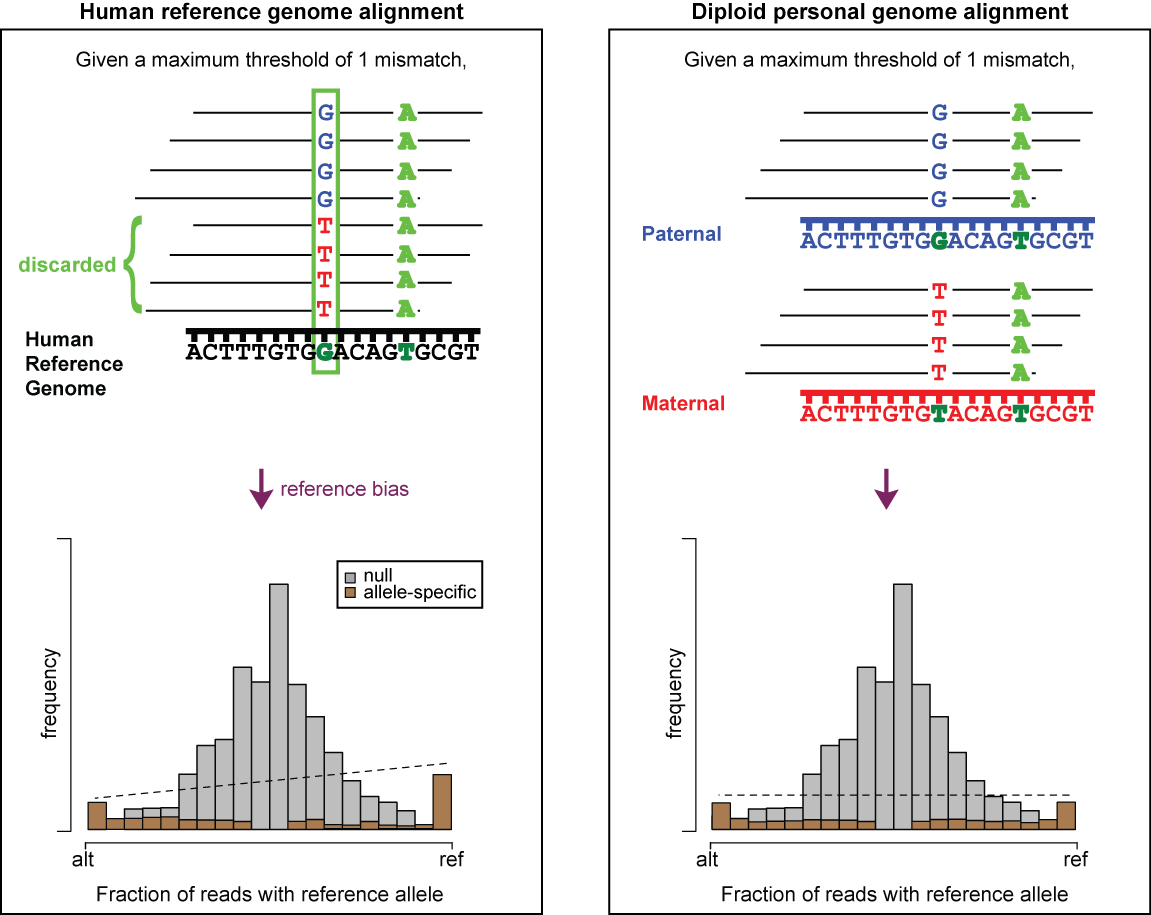 34
PG alleviates reference bias in alignment
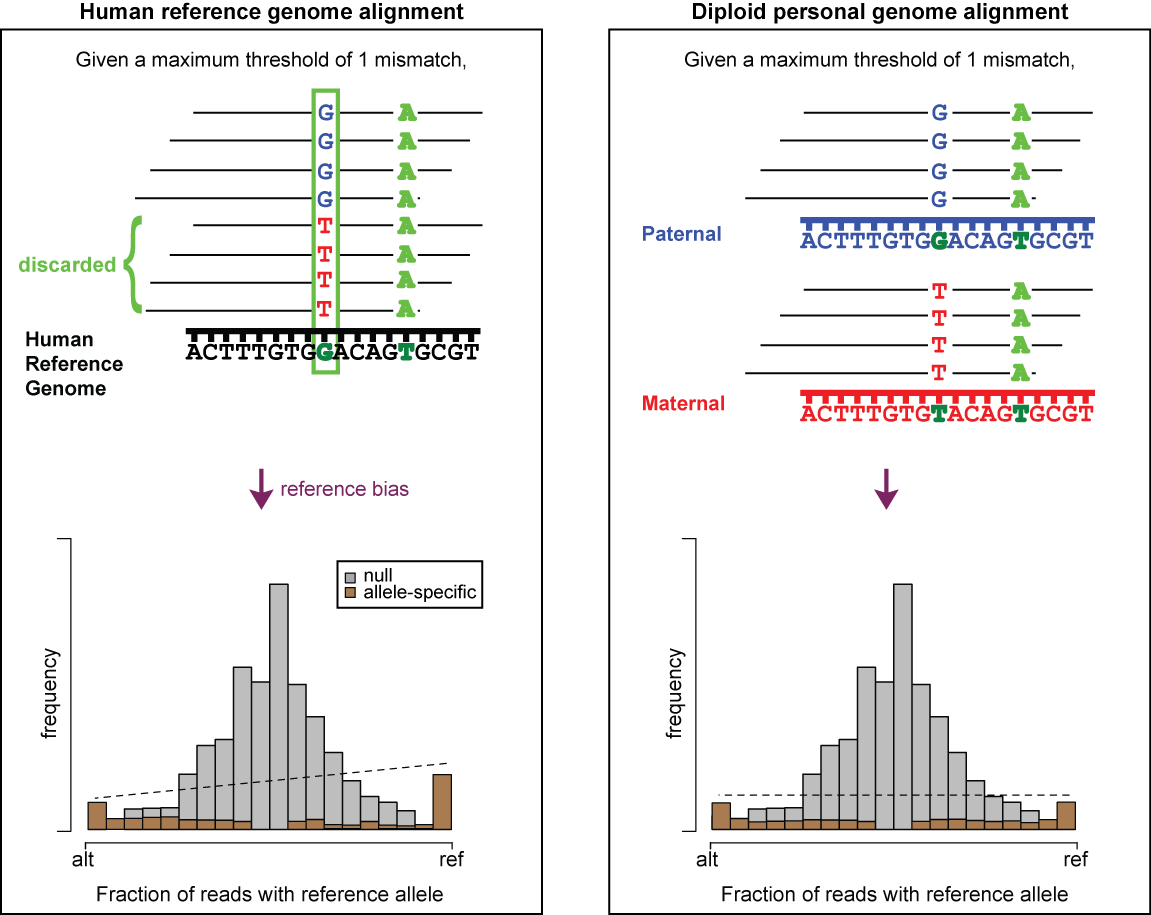 35
Some issues in AS analyses
Reference bias
Ambiguous mapping bias
Over-dispersion
36
Ambiguous mapping bias due to sequence similarity
For AS analyses, discard reads that multi-map
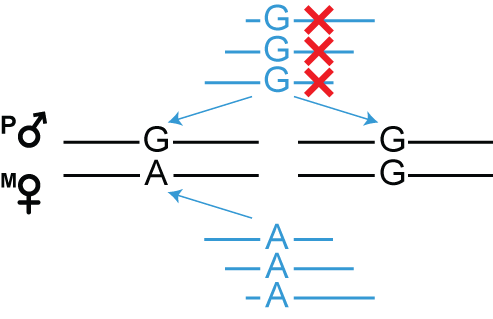 37
Account for ambiguous mapping bias
Using the reference genome, new simulated reads are created where alleles of the original reads are flipped (at het SNV positions)
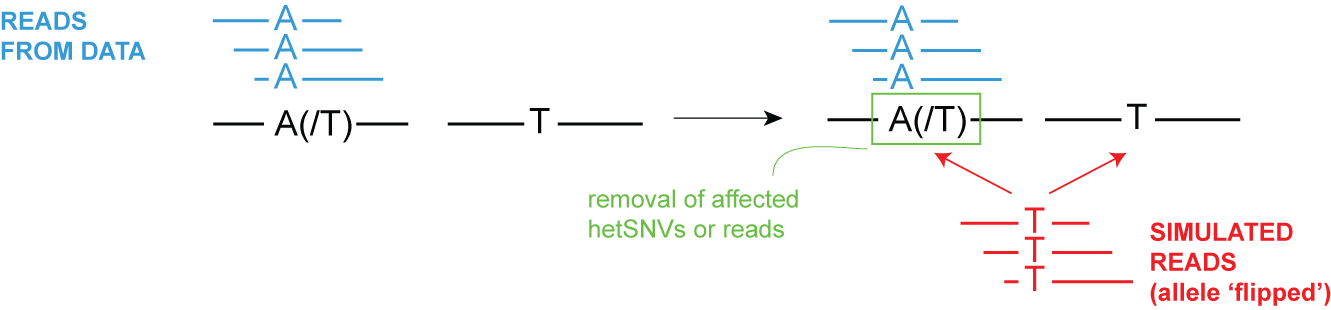 Lappalainen et al. (2013)
Panousis et al. (2014)
Van de Geijn et al. (2015)
38
[Speaker Notes: There is currently a number of different methods that can help with this issue and one of more common methods is to do a simulation of flipped reads]
PG facilitates the resolution of ambiguous mapping bias
Using the personal genome, we do not need to simulate reads.
We can directly test affected sites using multi-mapping read pile
Keep track of they multi-map
39
[Speaker Notes: The flipping simulation can also be used in the]
Some issues in AS analyses
Reference bias
Ambiguous mapping bias
Over-dispersion
40
Binomial model on observed distribution
ASE/ASB Example:
   …GTCAATGCAC
   …GTCAATGCACG
   …GTCAATGCACGTC
   …GTCAATGCACGTCG
   …GTCAACGCACGTCGGGA
    GTCAATGCACGTCGAGAG
      CAATGCACGTCGGGAGTT
       AATGCACGTCGGGAGTTG
Non-allele-specific variants
e.g. allelic ratio = 0.5
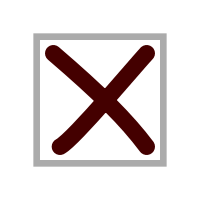 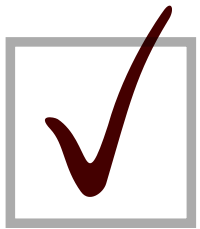 Allele-specific variants
e.g. allelic ratio = 0.9
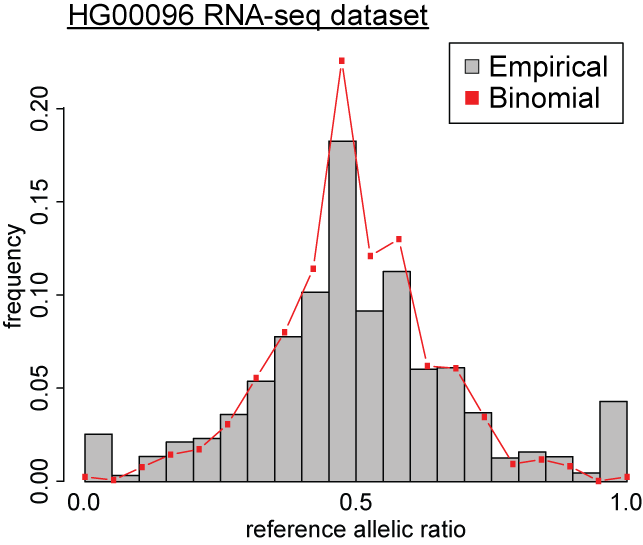 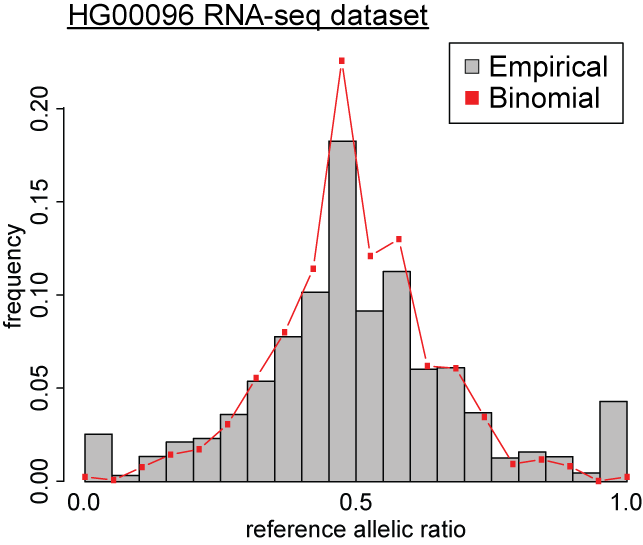 Observed
Binomial
Null Example:
ACTTTGATAGCGTCAATG
 CTTTGATAGCGTCAACGC
   TTGACAGCGTCAATGCAC
      ATAGCGTCAATGCACGT…
       TAGCGTCAACGCACGT…
          CGTCAACGCACGT…
             CAATGCACGT…
              AATGCACGT…
Alt
Ref
41
Over-dispersion – broader distribution than expected
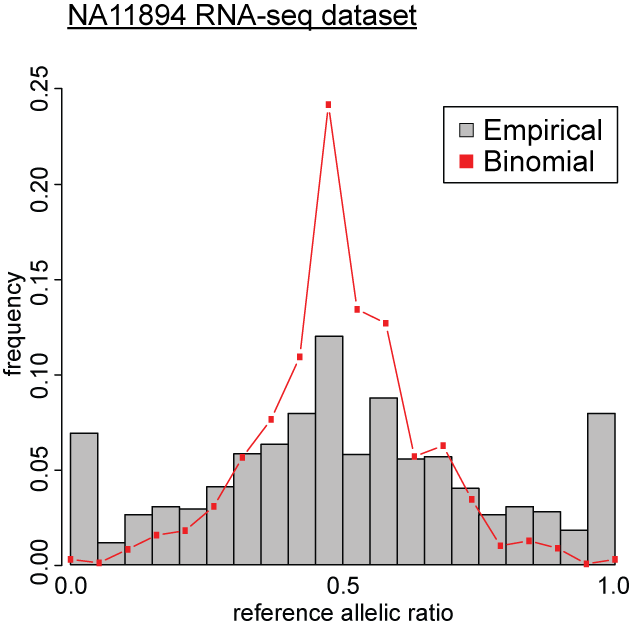 Binomial distribution insufficient to explain over-dispersed observed distribution
Observed
Binomial
)
Alt
Ref
42
Over-dispersion – broader distribution than expected
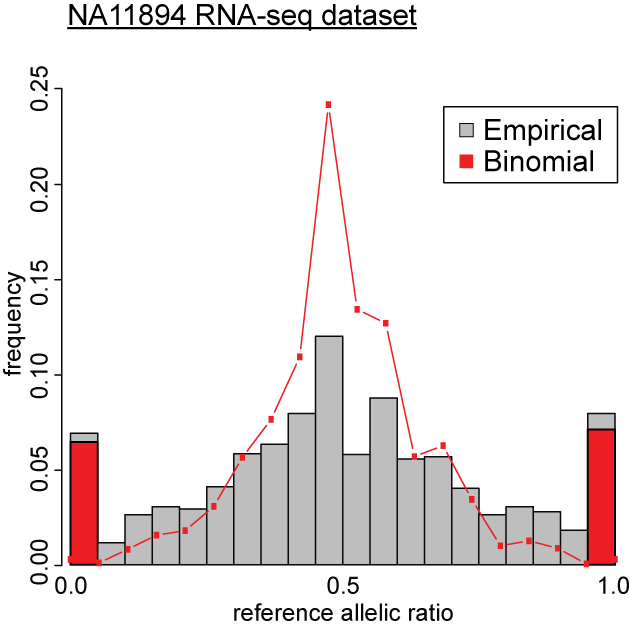 Binomial distribution insufficient to explain overdispersed empirical distribution
Binomial test over-calls allele-specific variants
Observed
Binomial
Alt
Ref
43
[Speaker Notes: non-optimal antibodies in ChIP-seq experiments
 read mapping variability
 true biological variation in factor binding or expression
etc. etc.]
Beta-binomial distribution – to account for over-dispersion
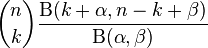 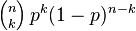 44
[Speaker Notes: The default model is eta1 =logit(mu) and eta2 = logit(rho) because both parameters lie between 0 and 1. The mean (of Y) is p = mu = alpha / (alpha + beta) and the variance (of Y) is mu(1-mu)(1+(N-1)rho)/N. Here, the correlation rho is given by 1/(1 + alpha + beta) and is the correlation between the N individuals within a litter. A litter effect is typically reflected by a positive value of rho. It is known as the over-dispersion parameter.]
Accounting for overdispersion:Binomial VS Beta-binomial
Observed
Binomial
Betabinomial
Alt
Ref
45
Accounting for overdispersion:Binomial VS Beta-binomial
Observed
Binomial
Betabinomial
over-calls by binomial
Alt
Ref
Alt
Ref
46
Overdispersion parameter (ρ) as a useful QC metric for data harmonization
Curated 987 RNA-seq datasets from eight different studies (including ENCODE)-- removed 32 datasets with ρ ≥ 0.125 (1 sd from ρmean)
Overdispersion parameter, ρ
ρ = 0.125
47
Accounting for overdispersion:Binomial VS Beta-binomial
Observed
Binomial
Betabinomial
ρ=0.123
over-calls by binomial
Alt
Ref
Alt
Ref
48
Summary
PG is a more realistic and intuitive representation of the human genome
PG can incorporate variants of any size (e.g. SNVs, indels and SVs)--improves alignment of reads from functional genomic assays --improves accuracy of quantification
PG is able to include phase information and diploid nature--alleviates reference bias
PG construction is highly scalable--Scale easily with more samples and improving sequencing technologies, e.g. longer reads and more accurate phase information--more than 300 PGs have been built--rapid construction of a PG with vcf2diploid tool (~1h for NA12878 full set of variants: SNVs, indels and SVs)
PG is useful in processing and analyses of functional genomic assays--e.g. read alignment, RNA-seq quantification and allele-specific analyses
49
Previous use of a personal genome for a single individual (NA12878) in ENCODE
Gerstein et. al., Nature (2012)
The Encode Consortium, Nature (2012)
Djebali et al., Nature (2012)
50
Future prospects of PGs in ENCODE
Diploid genomes for all GM cell lines and H1--14/35 GM cell lines in ENCODE with available 1000GP Phase 1 DNA data

Dealing with non-diploid genomes, e.g. cancer cell lines (polyploid)--make use of available HeLa genome (with phase and ploidy info)
Entex --PGs and functional assays for multiple tissues
51
[Speaker Notes: --there are 35 GM cell lines in ENCODE, with ChIP-seq data]
Acknowledgement
Yale University
Joel Rozowsky
Timur Galeev
Arif Harmanci
Rob Kitchen
Mark Gerstein

EMBL-EBI
Oliver Stegle
Mayo Clinic
Alexej Abyzov
52